1
VÝSTUPY PROJEKTU GOAL
Mgr. Tereza Halouzková 
Praha
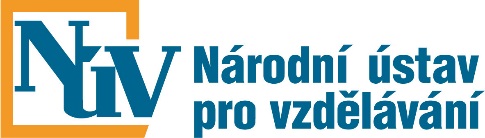 08.12.2017
Kvalitativní data  - vzorek
2
Data byla sbírána v první vlně v období od 4/16 do 5/16; v druhé vlně potom od 3/17 do 4/17.

Kvalitativní data byla získána formou rozhovorů se 4 zástupci regionálních center, 2 partnery projektu a 5 tvůrci politik.  

 Dotazování (formou semi strukturovaného rozhovoru) každého klienta trvalo přibližně 1-1,5 hod.
Poradenský proces
3
Cílová skupina projektu GOAL patří mezi nejobtížnější skupinu při poskytování kariérového poradenství.
 Klienti byli primárně doporučeni kariérovým poradcům prostřednictvím spolupráce s ÚP či neziskovými organizacemi (Most, př. Dům romské kultury)
 První kontakt s konzultantem probíhal výhradně telefonicky
 Poradci museli cestovat za klientem
 Poradenství probíhalo výhradně formou osobního rozhovoru mezi klientem a poradcem 
 Poradci informovali klienty o možnostech návratu do vzdělání (např. prostřednictvím kvalifikací v rámci NSK)
[Speaker Notes: Osoby bez vzdělání, menšiny Nutný zkušený konzultant, který porozumí problémům cílové skupiny a dokáže se vypořádat s krizovými situacemi. Kontakt klienti získali na ÚP, klienti často žijí v místech s omezenou hromadnou dopravou, nemají fin. Prostředky]
Vedení rozhovoru
4
[Speaker Notes: Nístroje – např. Karty]
Průběh poradenství
5
Velká část klientů očekávala rychlé řešení „na míru“ od poradce (napsání CV, domluvení pohovoru atd.); demonstrace uvedených aktivit v rámci poradenství je však možná
 Dle poradců je optimální délka jednoho sezení 60 minut (max. 90); záleží na potřebách konkrétního klienta
 Každý klient má jiné potřeby; neexistuje „univerzální přístup“
 Využití metod koučinku a semi strukturovaných rozhovorů 
 Klient je v rámci poradenského procesu vždy aktivním partnerem 
 Uvedená cílová skupina se velmi složitě začleňuje zpět do vzdělávání a na trh práce
 Poradenství je vždy dobrovolné
Partnerství a sítě
6
V ČR neexistuje formální partnerství 
 Zásadní je spolupráce s ÚP (přístup k cílové skupině) 
 Spolupráce se středními školami (přístup k žákům, kteří předčasně opustili vzdělávání) 
 Ke konci projektu byla spolupráce mezi ÚP a regionálními centry poradenství na velmi vysoké úrovni 
 Spolupráce s věznicemi nebyla realizována (mají své vlastní programy)
[Speaker Notes: Na počátku bojovali se spoluprací, neexistence formální partnerství není dle partnerů problém]
Kompetence poradců
7
V rámci projektu proběhlo 4 denní školení 
 Školení pomohlo poradcům v získání dovedností k vedení poradenského rozhovoru, technik rozhovorů atd.
 Všichni poradci zmínili, že příklady dobré praxe a ocenění ze strany klientů zvýšilo jejich motivaci 
 Kompetence mohou být zvýšeny prostřednictvím studia, školení, praxe, a zkušeností
 Téměř všichni klienti byli spokojeni s prací poradců; získali informace, které očekávali během poradenství 
 Partneři a tvůrci politik uvedli, že by kompetence kariérového poradce měly být formalizovány (NSK, spolupráce v rámci akademické sféry atd.)
 Poradci v rámci projektu GOAL se nevěnovali 100% pouze kariérovému poradenství
[Speaker Notes: Na počátku bojovali se spoluprací, neexistence formální partnerství není dle partnerů problém. Administrativa]
Publicita a získávání klienta
8
Každé centrum mělo své webové stránky (kontaktní informace, „otevírací doba“, telefonní kontakt na poradce) 
 Přímý kontakt ve spolupráci s relevantními stakeholdery je nejefektivnější metodou při získávání klienta 
 Celkem bylo distribuováno 2000 letáků 
 Poradci uvedli, že propagace by mohla být formou např. letáku v MHD
 Důležité, aby bylo zmíněno, že poradenské služby nerealizuje škola či ÚP (negativní postoj ze strany klientů, pocit povinnosti) 
 Kariérové poradenství by mělo být regulérní službou pro žáky v rámci počátečního vzdělávání
Rozhovory s klienty
9
2 klienti 
Oba klienti potvrdili, že nevěděli o možnostech doplnit si vzdělání (např. v rámci NSK, rekvalifikační kurzy atd.) 
 Negativní zkušenosti ze vzdělávacího procesu (v rámci počátečního vzdělávání) 
 O poradenství měli zájem, aby zvýšili svojí konkurenceschopnost na trhu práce ; o svém budoucím uplatnění měli představu 
 Zásadní je finanční bariéra (kurz si nemohou finančně dovolit)!
[Speaker Notes: Na počátku bojovali se spoluprací, neexistence formální partnerství není dle partnerů problém. Administrativa]
Rozhovory s poradci
10
Většina klientů je motivována po poradenském procesu 
 Mnoho klientů očekává rychlá řešení 
 Nejeefektivnější metoda poradenství je metoda koučinku
 Klient je aktivním partnerem; poradce nemá zodpovědnost za jeho život 
 Cílem je udržet vysokou úroveň spolupráce mezi stakeholdery i po ukončení projektu 
 Zpočátku měli poradci problém se získávání klientů
Spolupráce s ÚP předčila původní očekávání 
 Měla by být jasná zpráva od tvůrců politik, zda tyto služby budou poskytovány, a kým
[Speaker Notes: Na počátku bojovali se spoluprací, neexistence formální partnerství není dle partnerů problém. Administrativa]
Rozhovory s tvůrci politik
11
GOAL je vnímán jako první pozitivní krok k integrovanému systému kariérového poradenství a systémovému řešení
 Důležitá je jednotná metodologie spojená s kontrolou kvality u poskytovatelů poradenství
 Nutné formalizovat kompetence kariérového poradce (ideálně s využitím stávajících systému a rámců – např. NSK, spolupráce s univerzitami aj.) 
 Výstupy projektu GOAL mohou posloužit jako základ k vytvoření sofistikovaného systému (např. formou systémového projektu)
[Speaker Notes: Na počátku bojovali se spoluprací, neexistence formální partnerství není dle partnerů problém. Administrativa]
Rozhovory s partnery
12
Zástupci ÚP 
 Není nutné spolupráci formalizovat; neformální spolupráce funguje na regionální úrovni
Potřeba systémového řešení na regionální (národní) úrovni 
 Poradci nejsou vnímání ze strany partnerů jako konkurence (nabízejí služby „nad rámec“) 
 Výměna informací mezi poradci a partnery by měla probíhat i po ukončení projektu
 Potřeba respektovat přání každého klienta (ne každý klient chce stabilní zaměstnání či vzdělání) 
 Partneři byli spokojeni s rozsahem spolupráce
[Speaker Notes: Na počátku bojovali se spoluprací, neexistence formální partnerství není dle partnerů problém. Administrativa]
Rozhovory s partnery
13
Poradce by měl být expert v sociální oblasti 
Poradce musí porozumět klientovi a jeho potřebám; nevnucovat mu své závěry a názory 
 Poradce by měl mít rozsáhlé znalosti o specificích trhu práce 
 Pedagog, psycholog, sociální pracovník.... 
 Nutná spolupráce se školami s cílem zabránit předčasným odchodům ze vzdělávání
[Speaker Notes: Na počátku bojovali se spoluprací, neexistence formální partnerství není dle partnerů problém. Administrativa]
Výstupy z projektu
14
Dvě plně vybavená centra kariérového poradenství v Mostě a v Olomouci 
 Metodika „Asistent kariérového poradce“
 Metodická doporučení pro práci s nízce kvalifikovanými osobami
[Speaker Notes: Na počátku bojovali se spoluprací, neexistence formální partnerství není dle partnerů problém. Administrativa]
Výzvy
15
Udržení spolupráce mezi partnery na stávající úrovni
 Neexistence integrovaného systému 
 Zvýšit povědomí o službách kariérového poradenství u širší veřejnosti, efektivní publicita 
 Finanční možnosti cílové skupiny projektu, nedostatečná státní podpora 
 Jak motivovat cílovou skupinu k návratu do vzdělávání
 Organizační záležitosti/administrativa 
 Jak pracovat s klienty v sociálně vyloučených oblastech
[Speaker Notes: Na počátku bojovali se spoluprací, neexistence formální partnerství není dle partnerů problém. Administrativa]
Doporučení
16
Klíčová je spolupráce s partnery (ÚP...)
 Větší důraz na publicitu
 Spolupráce by měla probíhat s využitím stávajících sítí 
 Znalost možností v rámci dalšího vzdělávání podmínkou 
 Systémové řešení
 Uvedené služby je potřeba poskytovat 
  Nutná formalizace kompetencí poradce 
 Finanční otázky
[Speaker Notes: Na počátku bojovali se spoluprací, neexistence formální partnerství není dle partnerů problém. Administrativa]
17
Děkuji za pozornost


tereza.halouzkova@nuv.cz